Службы спасения.
Чрезвычайные ситуации
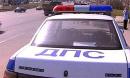 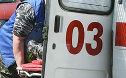 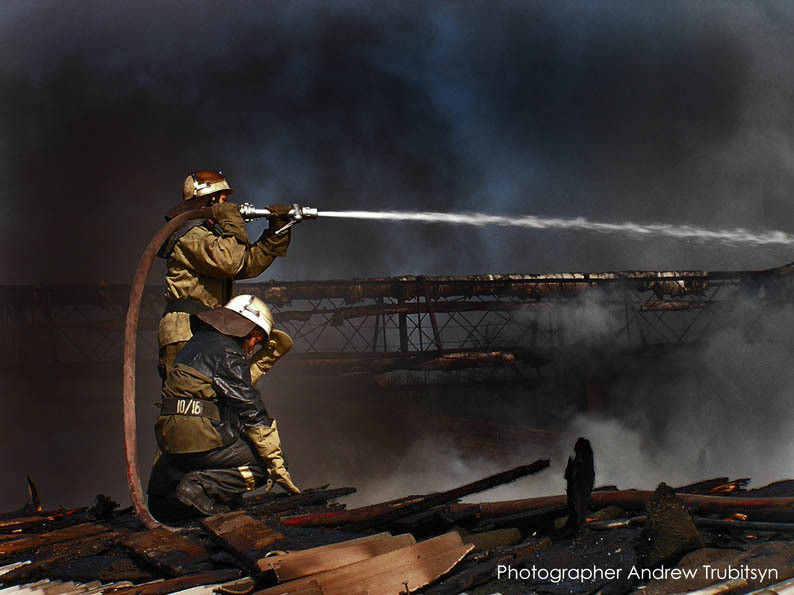 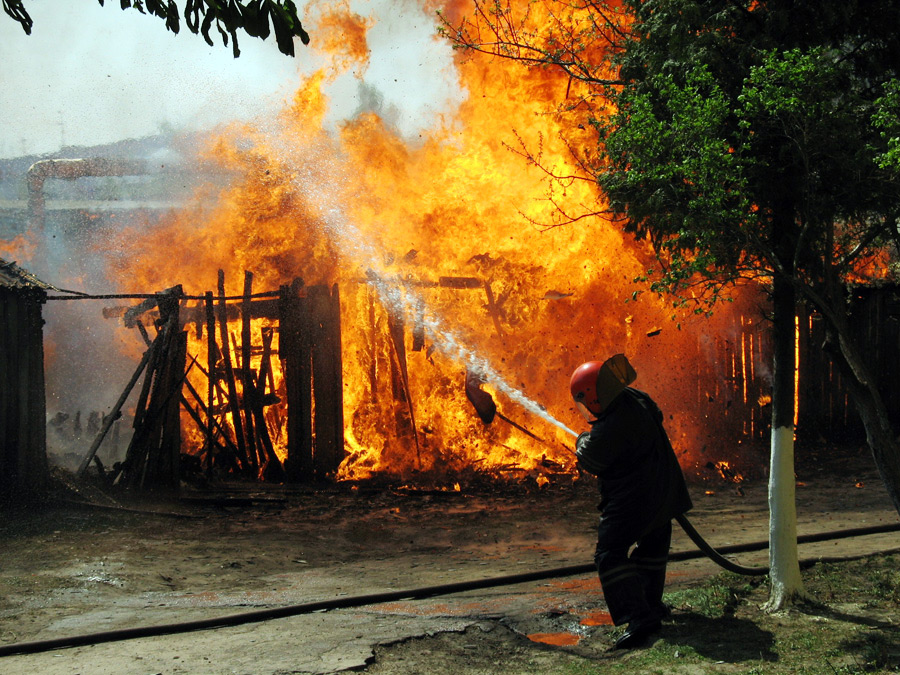 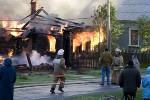 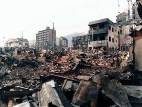 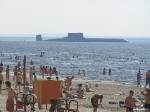